Our Impact
[Speaker Notes: Opportunities for working differently does, however, depend on having sufficient numbers of well-trained and skilled staff]
What we have achieved for the sector
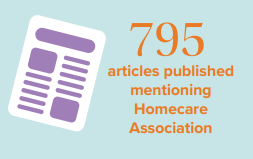 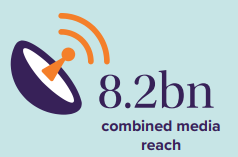 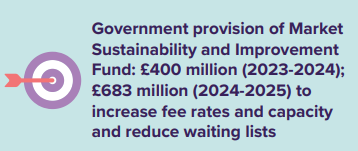 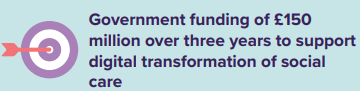 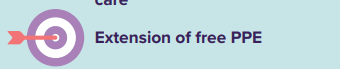 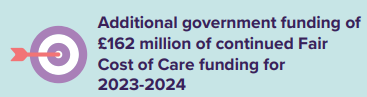 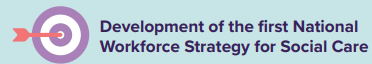